大阪府版「にも包括」ポータルサイト　情報シート
交野市産業PRキャラクター「おりひめちゃん」
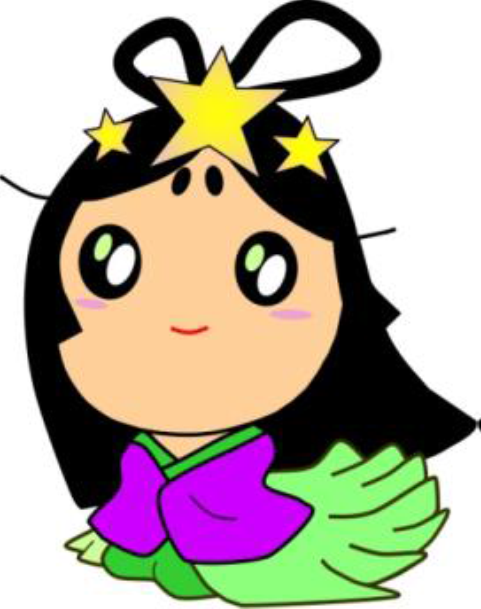 02
03
01
交野市産業PRキャラクター「おりひめちゃん」
交野市
窓口
「にも包括」協議の場
情報
こんな情報があります。
「にも包括」協議の場では、こんな活動をしています。
地域移行を検討したい時の連絡先はこちらです。
01
窓口
地域移行を検討する時は、下記にご連絡ください。
交野市　障がい福祉課　支援係
　　
　　　　住所　　　〒576-0034 交野市天野が原町５丁目５番１号
　　電話番号　072-893-6400（代）
　　担当　　　地区担当ケースワーカー
02
精神障がいにも対応した地域包括ケアシステムの構築のための協議の場について
具体的な内容
協議の場の名称
交野市障がい者等自立支援協議会
精神障がい者支援部会
年６回開催し、地域移行・地域定着の状況や課題の確認をしています。
　障がいを理解していただくための理解啓発事業や、院内交流会を開催しています。

令和５年度の活動内容

◉「交野市障がい者(児)あんしんネットワーク連絡シートの作成
　支援者と病院の連携を目的に、入院時に活用できる連絡シートを作成しました。


◉理解啓発事業：講演会「ゲーム依存について」
　　　　　　　　講師：漆葉　成彦氏（佛教大学教授）
　
◉院内交流会の開催：ねや川サナトリウム
　コロナ禍で休止していた入院患者さんとの院内交流会を実施し、交野市の関係機関の紹介等を行いました。
開催頻度
２ヶ月に１回
協議の場の事務局
交野市障がい者等基幹相談支援センター
協議の場の構成員
基幹相談支援センター・障がい福祉課・四條畷保健所・地域活動支援センター・社会福祉協議会・訪問看護ステーション・精神科病院・大阪府広域コーディネーター(obs)
03
情報提供
日中活動系サービス事業所、グループホームの見学・体験ができます
1
将来、地域でひとり暮らしやグループホームに入居して生活してみたいと思っている方や、まだ障がい福祉サービスを利用したことがない方へ見学や体験のご案内をしています。

https://www.city.katano.osaka.jp/docs/2023020200036/
障がいのある方の緊急時の受入・対応のご案内
2
ご家族の方の病気や事故など「もしも」の緊急時に地域で支える仕組みがあります。

https://www.city.katano.osaka.jp/docs/2023020700031/